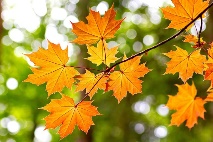 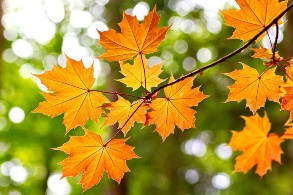 Выставка поделок
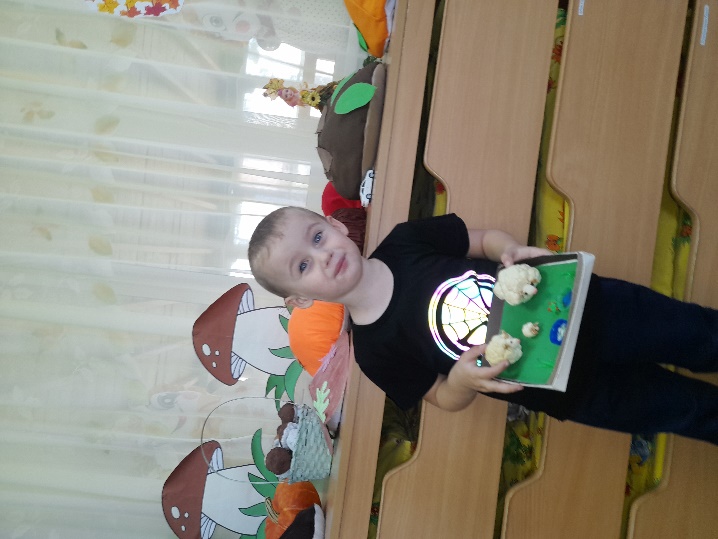 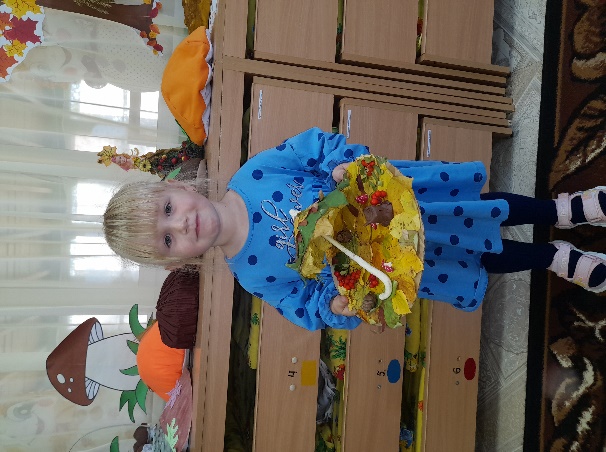 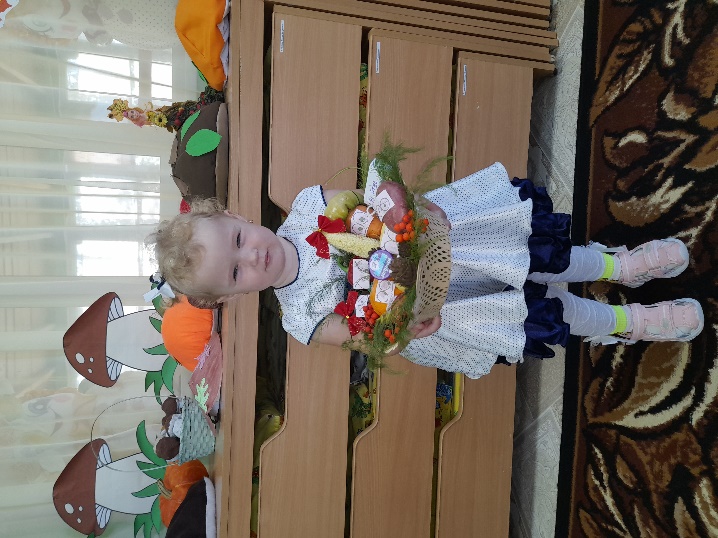 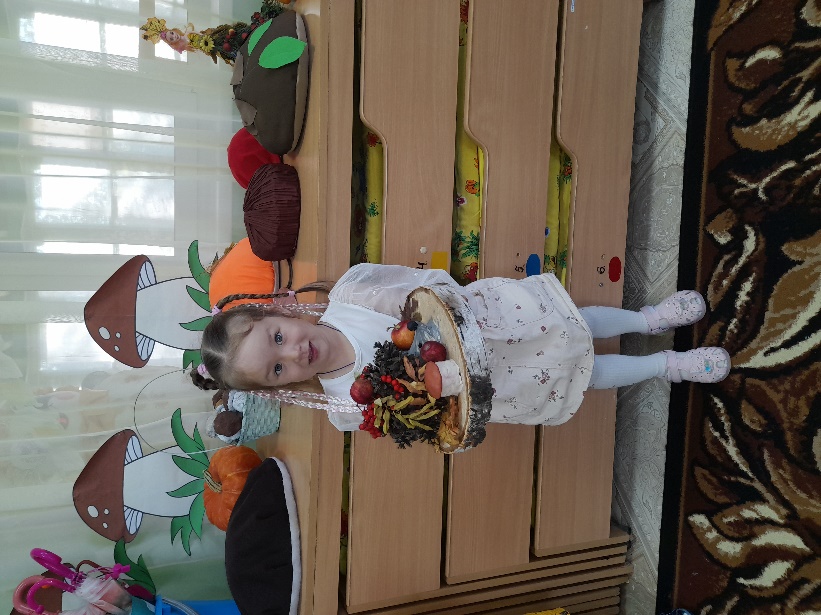 «Осенние фантазии»
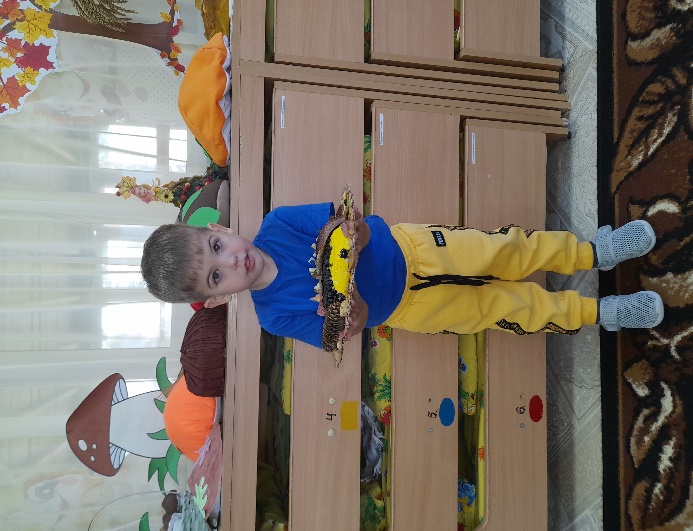 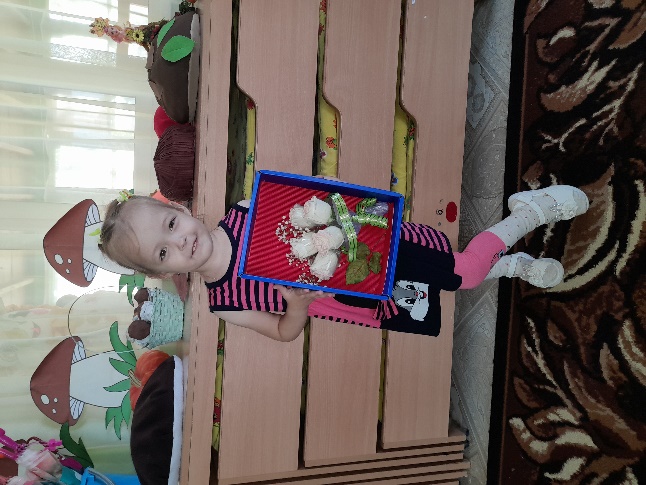 Группа «Капризка»
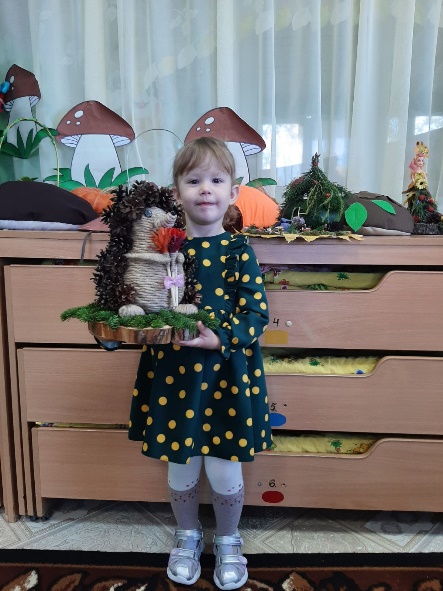 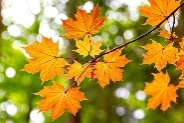 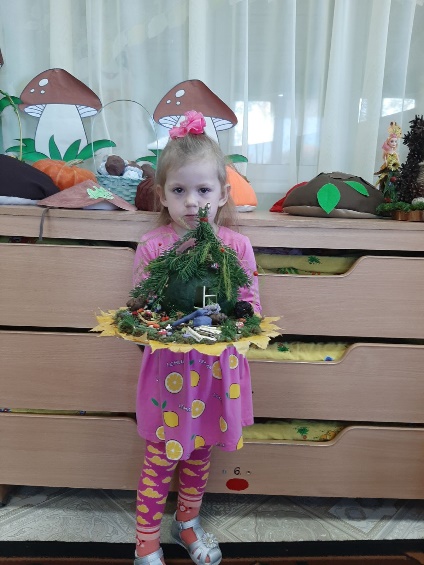 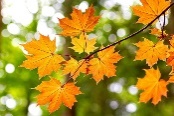 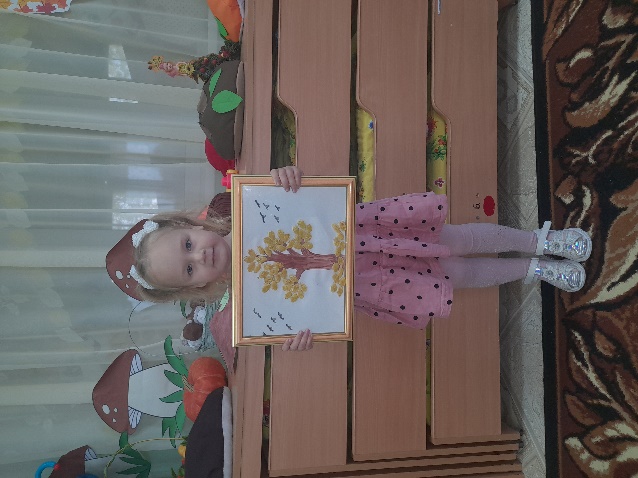 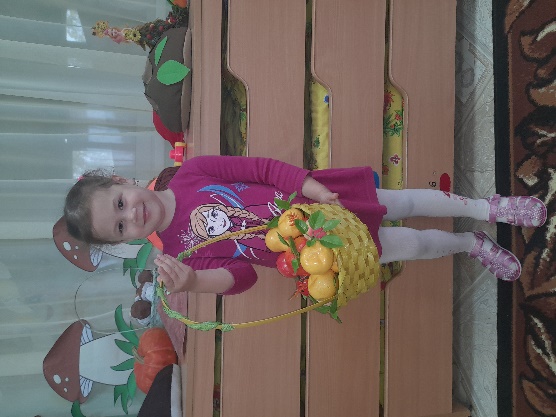 2022 год
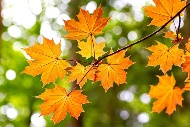 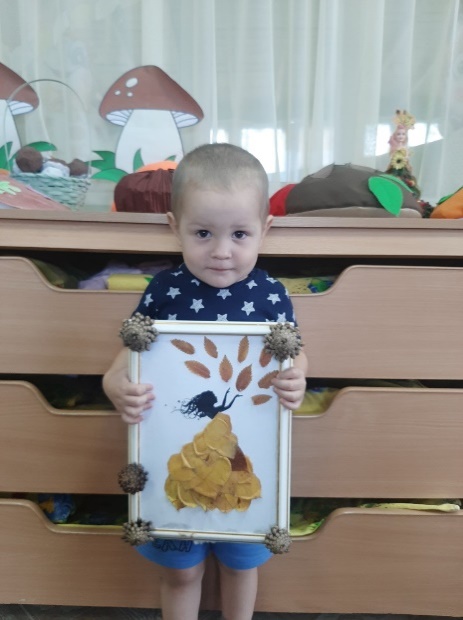 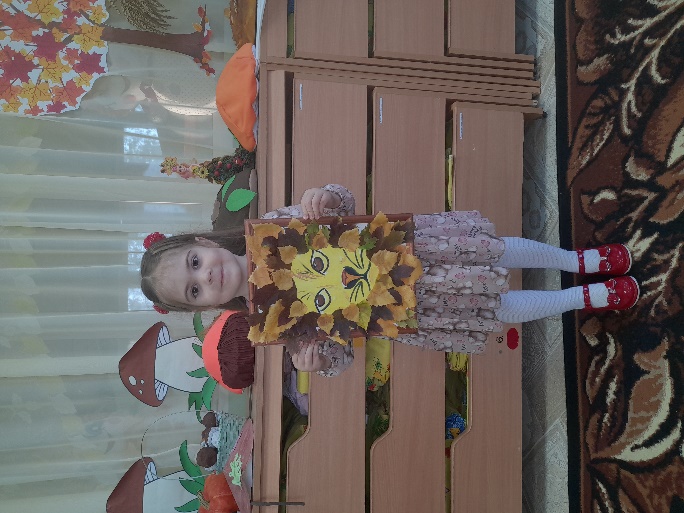 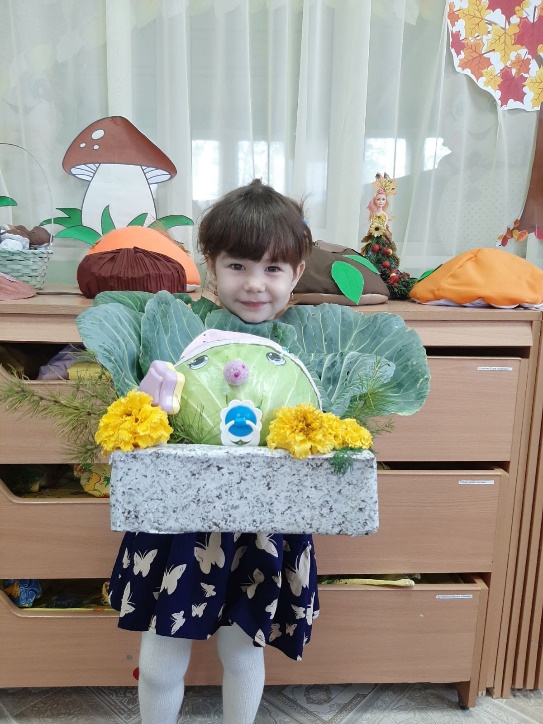 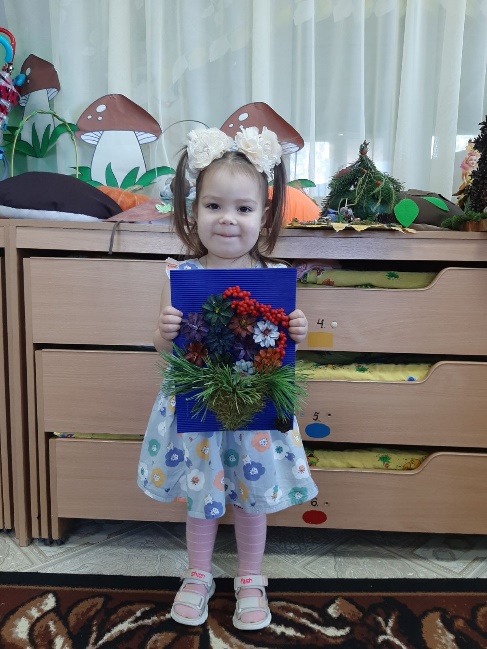 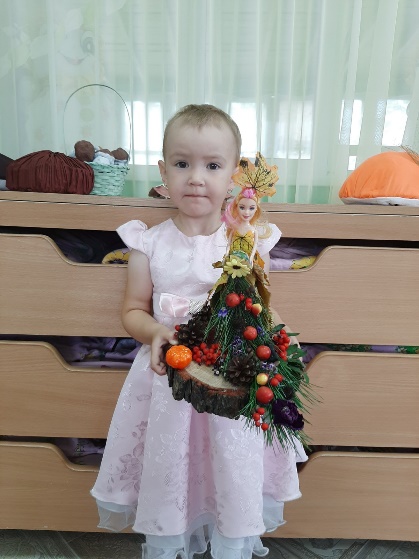 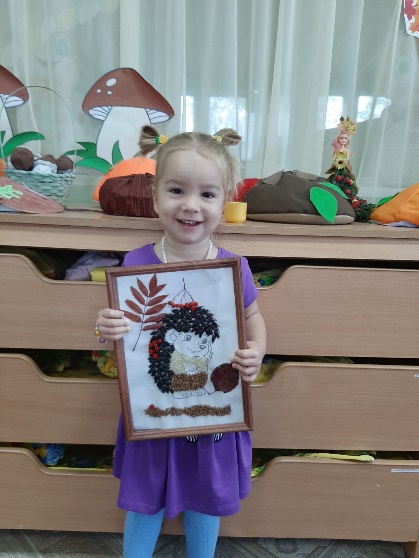 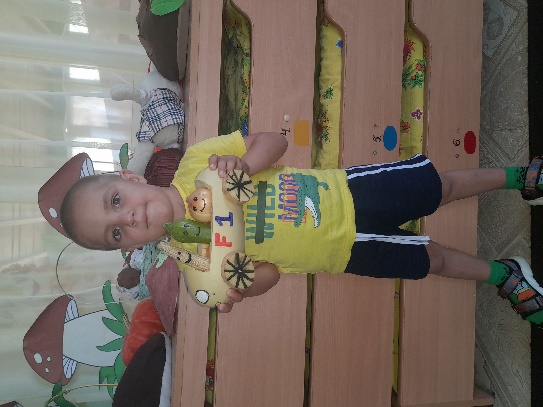 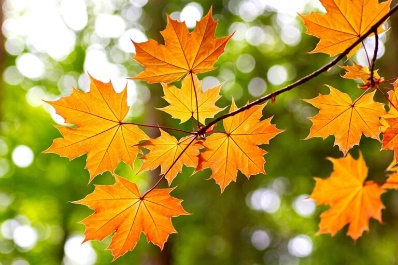 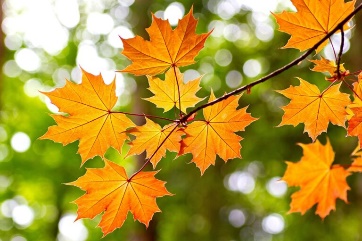 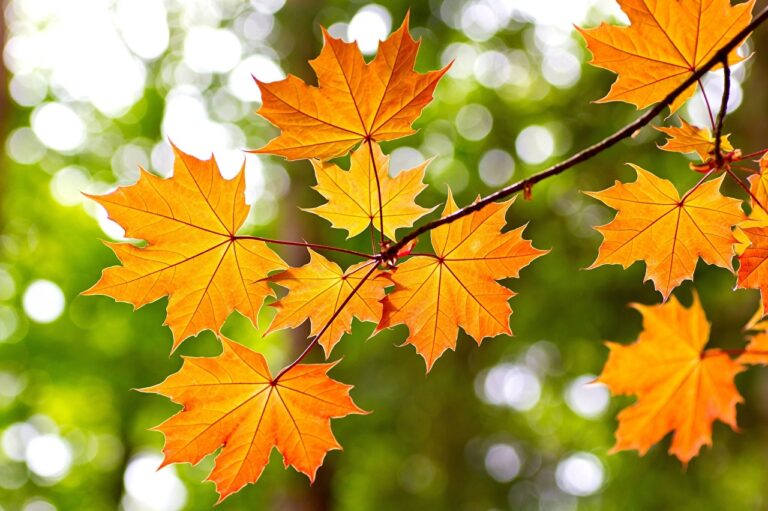 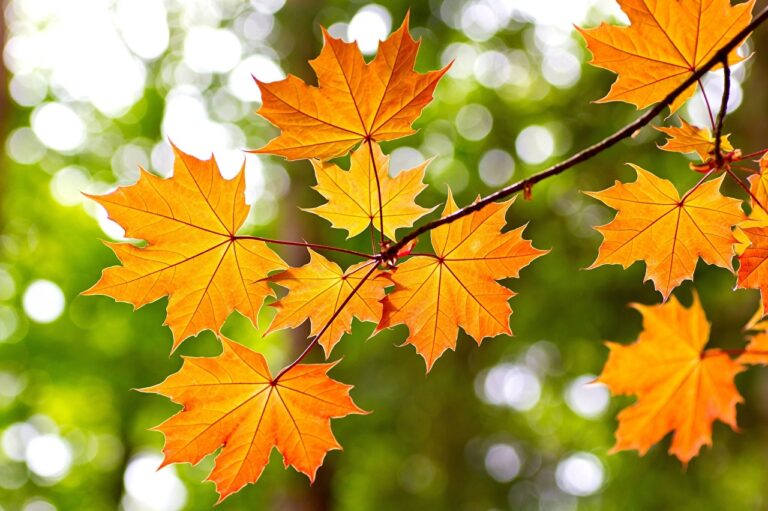 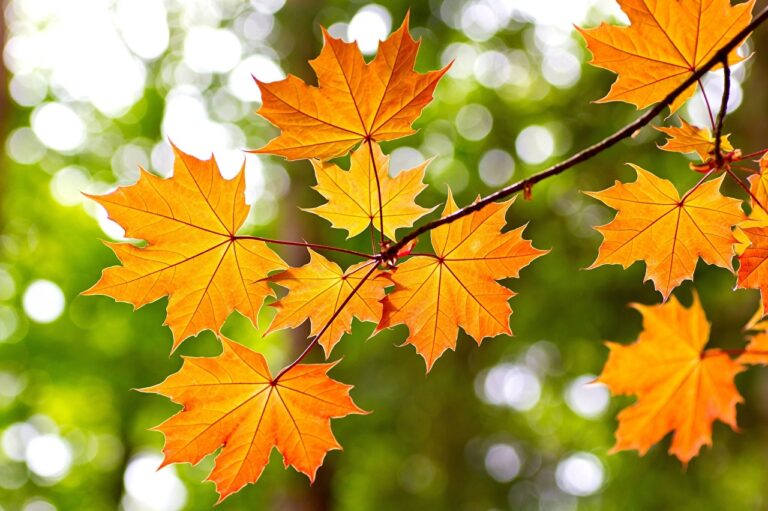 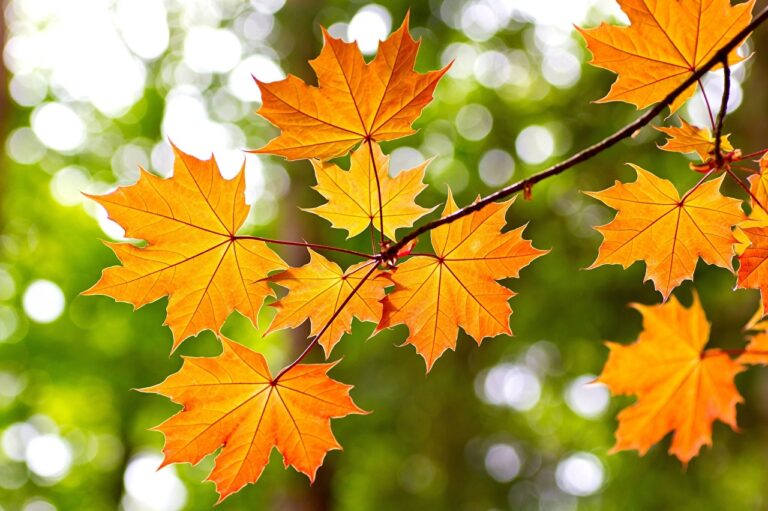 Осень – это самое загадочное время года! В каждом мгновении осени есть частичка чего-то прекрасного!В нашей группе «Капризка» прошла выставка поделок из природного материала на тему «ОСЕННИИ ФАНТАЗИИ». Все поделки несомненно, были изготовлены с душой. Они поражают своей неповторимостью и яркостью. Большое спасибо всем кто принял участия в нашей выставке.
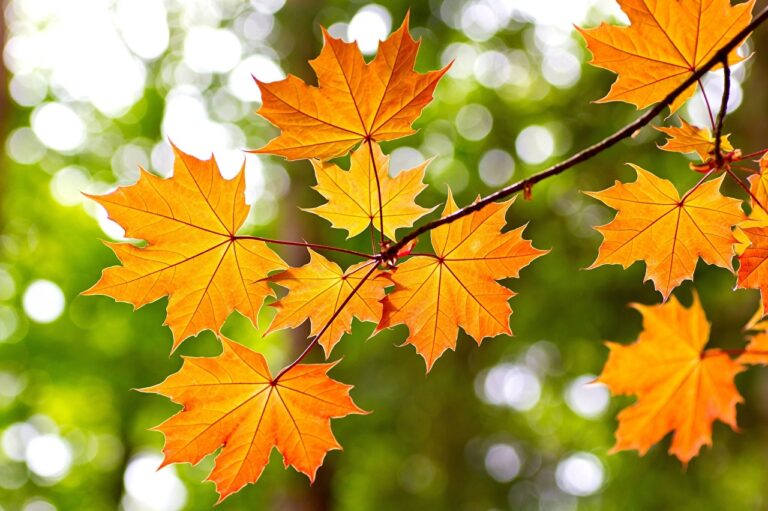 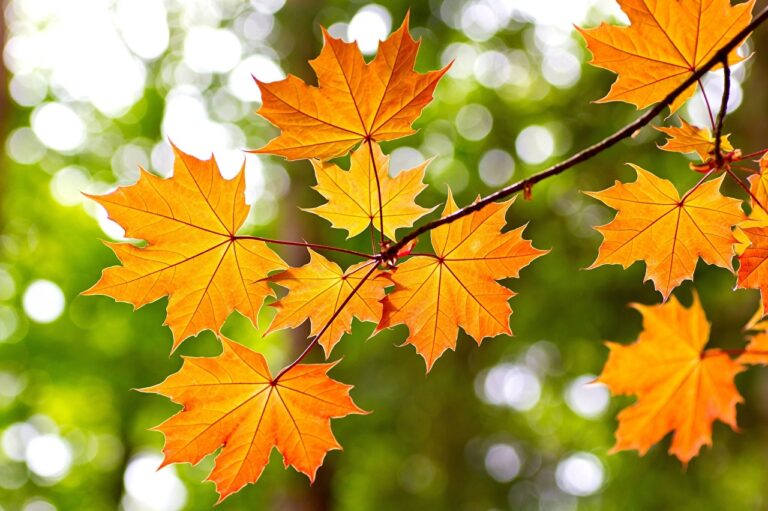 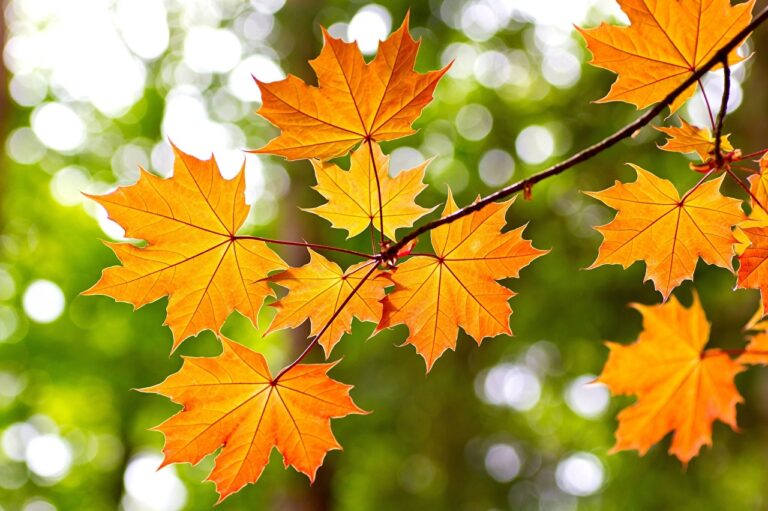 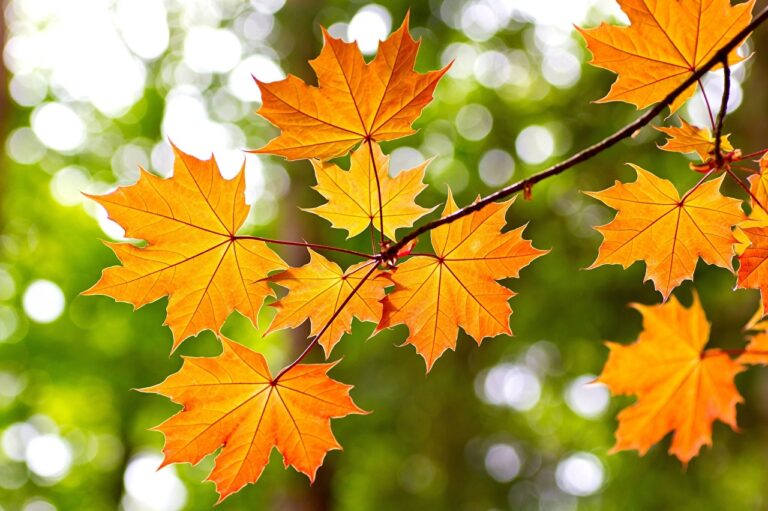